LEFT OUT
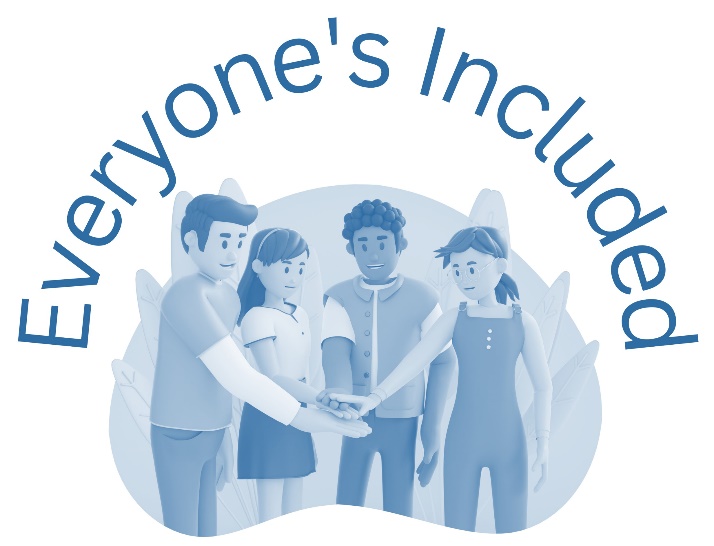 Learning Intentions
To explore the impact of being left out of things on purpose
To consider the harm this can cause to young people
To explore the ways in which bystanders can support others who are left out
Success Criteria
I can talk about how my friends or other young people might feel if I don’t include them in games and activities
I can identify strategies I would use to include someone if I notice they are being left out
LEFT OUT
Your friend creates a group chat and adds you and all but one of your mutual friends. The group are planning to go to the cinema at the weekend. Someone suggests that no one should tell the friend who is not included in the chat as they are ‘annoying’.
TRAIN OF THOUGHT
Why did they leave our friend out of the group chat ... Aren’t we all supposed to be friends? … But is it my problem? … I’m not sure I should get involved … I didn’t create the group, so I didn’t exclude anyone … If I say something will I be next? I don’t want to be left out … But how would my friend feel to know people are talking behind their back? … Is it any of my business?                     
 … What should I do?
I always want to be included in what my friends do
AGREE --- UNSURE --- DISAGREE
LEFT OUT - DISCUSSION
Your friend creates a group chat and adds you and all but one of your mutual friends. The group are planning to go to the cinema at the weekend. Someone suggests that no one should tell the friend who is not included in the chat as they are ‘annoying’.
OPTIONS
1. Do nothing.  It’s none of your business.

2. Change the subject in the group chat.

3. Contact your friend to let them know what is going on.

4. Post on the chat that you don’t think it’s fair to talk about someone behind their back and exclude them from plans.
5. Outwith the group chat, speak to some of your friends and ask whether they think what’s happening is fair. Decide together what to do.

6. Get some advice from a parent/carer, a teacher or another adult you trust.

7. Personal Option.
CONCLUSION
Leaving someone out is wrong and hurtful. 
 
This behaviour is not harmless and the impact can lead to more serious problems.  
 
Being a good friend is learning to understand this

There are a range of options we can choose from to challenge behaviour when we are uncomfortable with it
WHERE CAN I GET SUPPORT?
Pastoral Care/guidance/pupil support staff 

Childline 0800 1111 https://www.childline.org.uk/get-support/

Respect Me https://respectme.org.uk/

Young Minds https://youngminds.org.uk/find-help/feelings-and-symptoms/bullying/

Local organisations to be included